Животный мир.
Интерактивное пособие.
Титаренко Л.Н.
МБДОУ ДС№47. 
г.Нижневартовск.
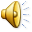 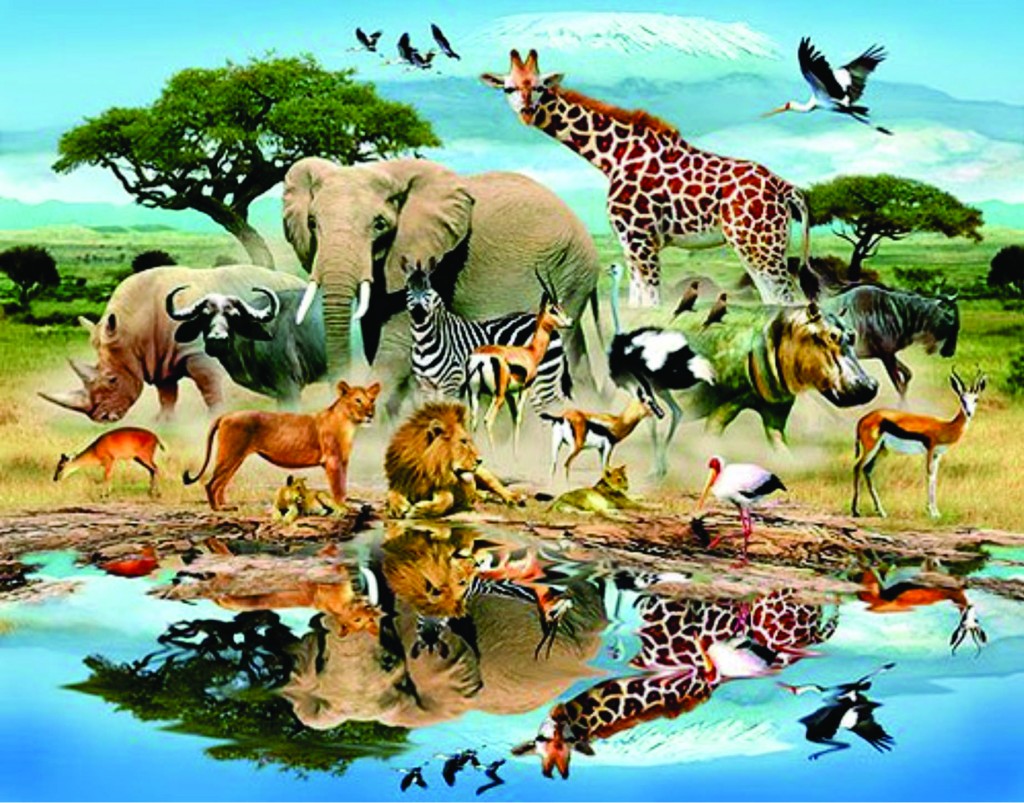 игра
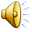 С ветки прыгает на ветку,Но на землю сходит редко.Тельце маленькое хрупко,Постоянно носит шубку.Коготки на лапках Остры:По стволу взбежать не просто!По ветвям летит, как стрелка,Эта рыженькая…
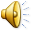 Над цветком она летала,И пыльцу из цветка собирала.Полосатая она.И зовут её...
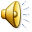 Этих рыб узнаешь ты.У них красивые хвосты,Живут они обычно в группе,У нас их много. Это...
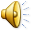 В стае серый, словно тень,Рыщет по лесу. Лишь деньТихо склонится к закату,Он начнёт петь серенаду!Разлетится песнь как вести! -Вмиг замрёт вся жизнь на месте:Заяц в поле не бежит -Под кустом сидит, дрожит!И олень, и даже мышиНочь не спят, коль с ветром слышатДолетевшую волну -Вой протяжный на Луну!Ведь в охоте знает толкТот певец - зубастый
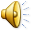 Зверь любой его боится,Скрыться с глаз долой стремится.В гриве темно-золотой.Дикой силой налитой,Даже в самой мирной позеОн таит для всех угрозу.Самки - все из королев.Царь зверей - могучий ...(Лев)
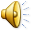 Пёстрый у него наряд,
Громкий голос, острый взгляд.
Может в клетке долго жить,
Научиться говорить.
Ну-ка, с нами поболтай,
Друг пернатый, ...
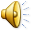 Посмотрите-ка, какая — Всё горит, как золотая. Ходит в шубе дорогой, Хвост пушистый и большой.
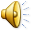 Зубы в пасти в три ряда.Это целая беда.Этот хищник знаменит,Тем, что он - морской бандит.
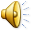 Хвостиком виляет,Зубаста, а не лает.
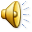 Не гнездиться, не летает,В Антарктиде обитаетСредь заснеженных равнинМореплаватель…
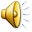 Голубой  аэропланчик Сел на белый одуванчик.
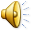 Красные лапкиТопают по грядкеМимо яблоньки в саду,Прямо к старому прудуКря-кря-кря разносит ветер-Любят Поночку  все дети!
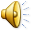 Рыба в озере живёт,
Глубоко зарылась в грязь.
Нет воды, один лишь лёд-
До весны проспит …
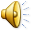 Шевелились у цветка Все четыре лепестка. Я сорвать его хотел .Он вспорхнул и улетел
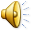 Угадайте, что за птицаСвета яркого боится,Клюв крючком, глаз пятачком?
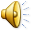 Прыгает пружинка Зелёная спинка — С травы на былинку, С ветки на тропинку.
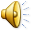